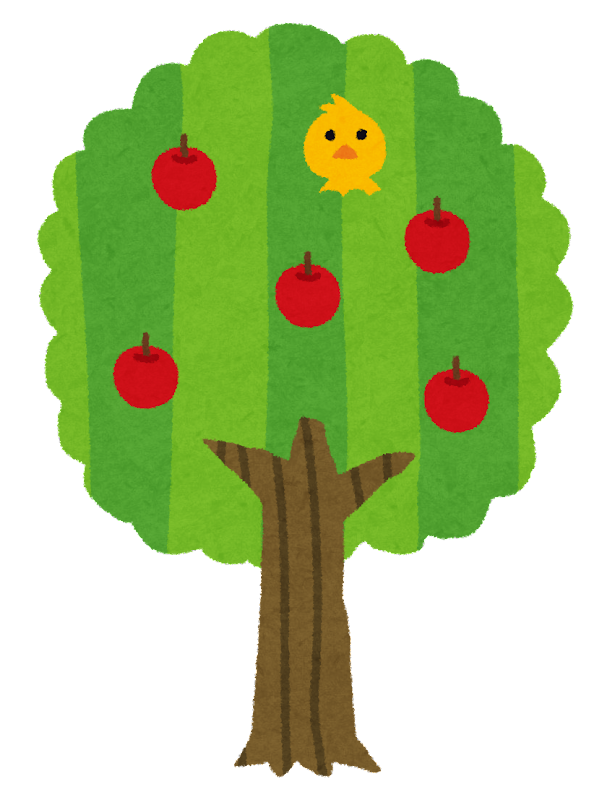 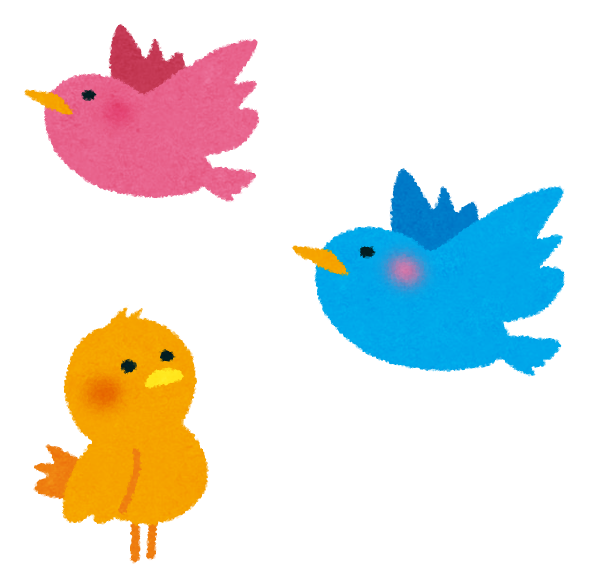 小学校英単語スライド
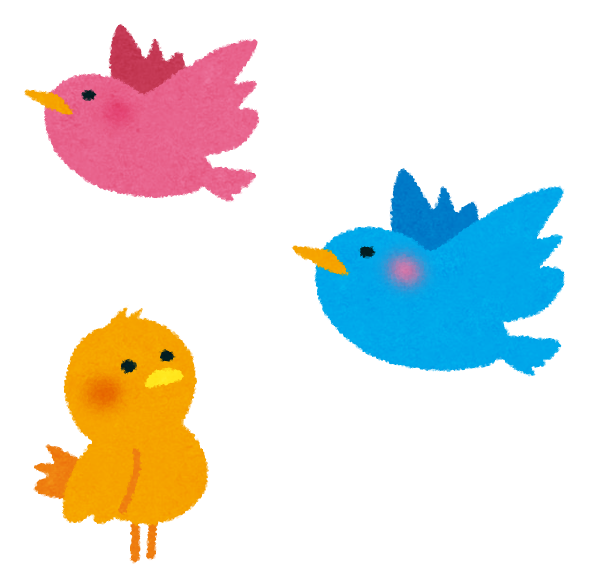 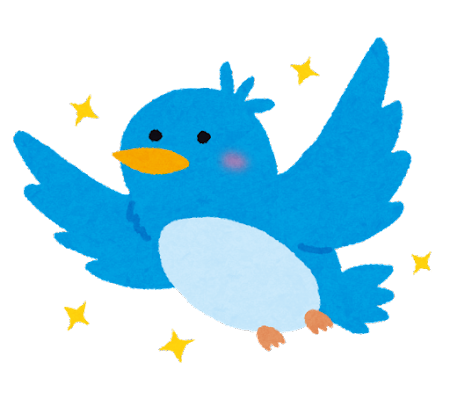 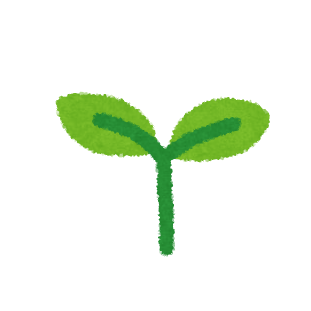 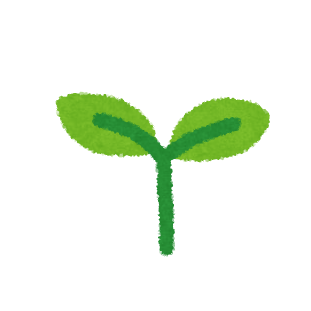 日本語を読んで、英語で書いてみよう
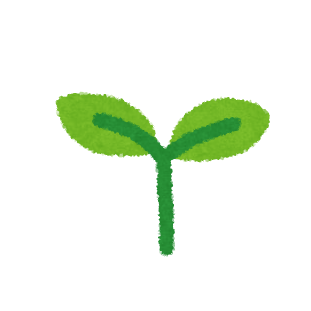 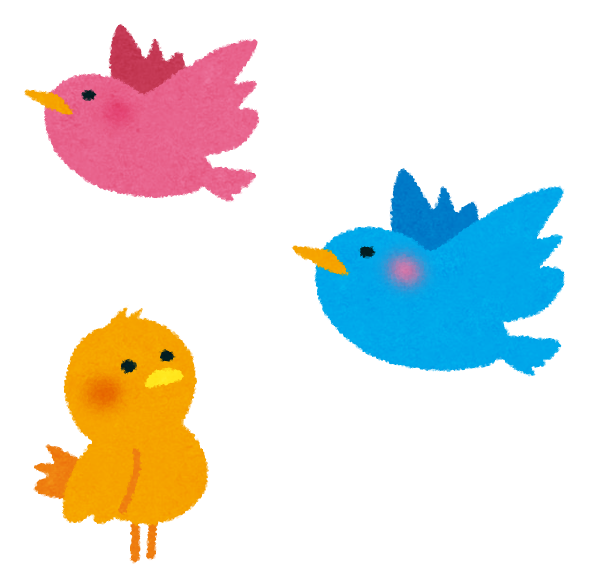 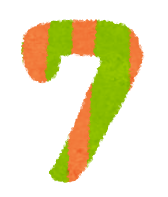 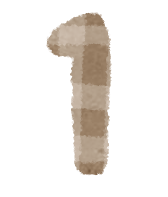 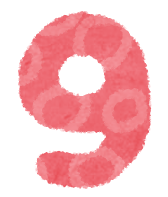 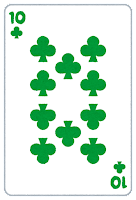 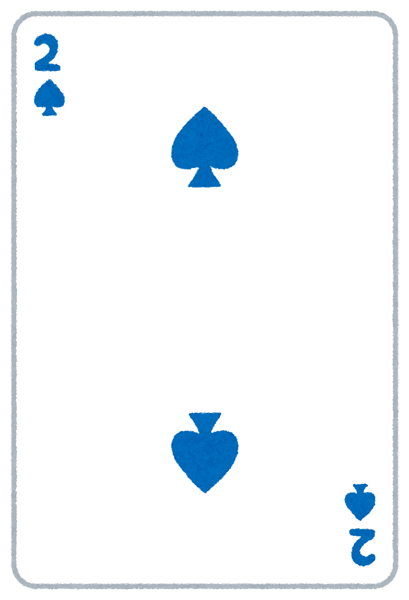 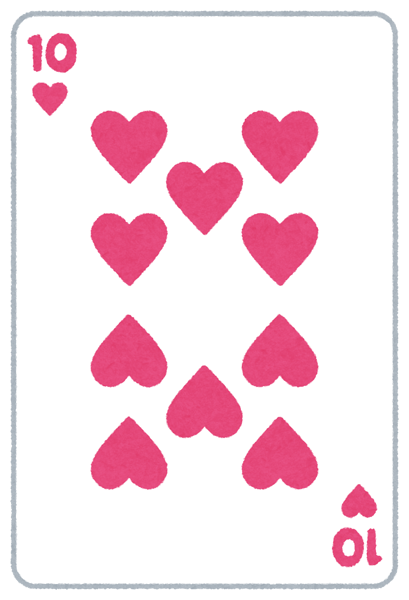 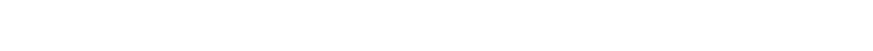 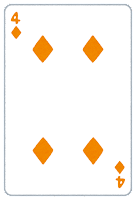 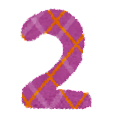 数字編
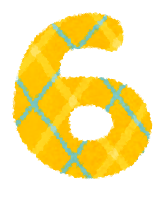 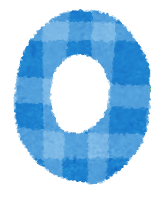 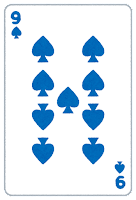 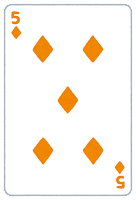 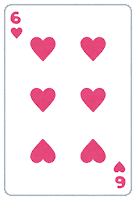 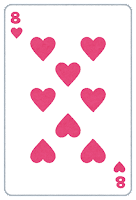 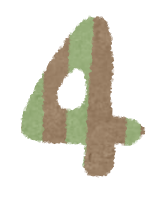 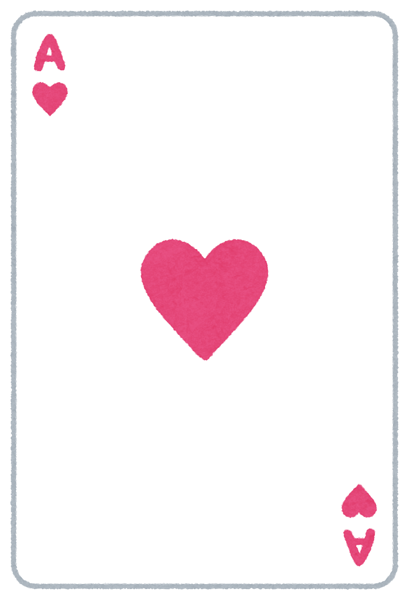 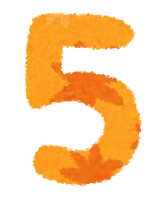 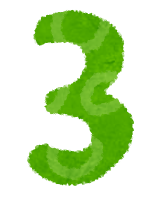 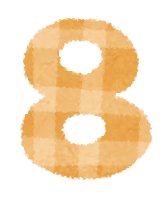 1
1
one
2
2
two
3
3
three
4
4
four
5
5
five
6
6
six
7
7
seven
8
8
eight
9
9
nine
10
10
ten
11
11
eleven
12
12
twelve
13
13
thirteen
14
14
fourteen
15
15
fifteen
16
16
sixteen
17
17
seventeen
18
18
eighteen
19
19
nineteen
20
20
twenty
21
21
twenty-one
22
22
twenty-two
23
23
twenty-three
24
24
twenty-four
25
25
twenty-five
26
26
twenty-six
27
27
twenty-seven
28
28
twenty-eight
29
29
twenty-nine
30
30
thirty
40
40
forty
50
50
fifty
60
60
sixty
70
70
seventy
80
80
eighty
90
90
ninety
100
100
one-hundred
0
0
zero